Problem 16	Rising bubble
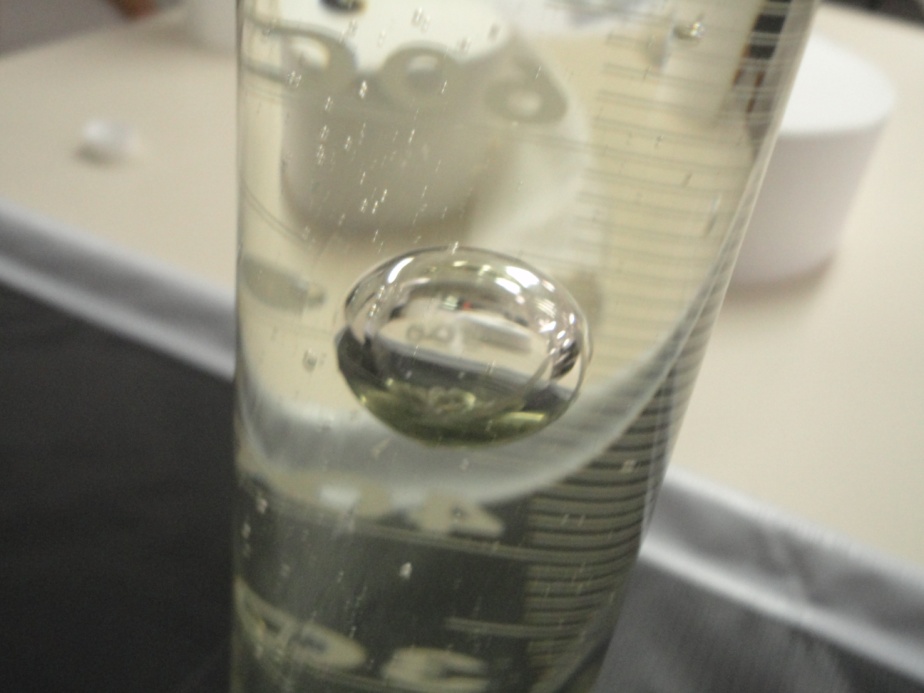 reporter:
Ibraim Rebouças
Problem 16Rising bubble
A vertical tube is filled with a viscous fluid. On the bottom of the tube, there is a large air bubble. Study the bubble rising from the bottom to the surface.
Contents
Smaller spherical cap
Influence of the temperature
Spherical bubble
Very viscous fluids.
Governed by stokes low
Spherical cap bubble
Stable to moderated viscous fluids.
Taylor’s bubble
Height bigger than the diameter of the pipe.
Constant velocity for all volumes.
Kinds of bubbles
The phenomenon
Viscosity
It’s the measurement of the resistance to a shear stress.
The viscosity is measured by a coefficient.
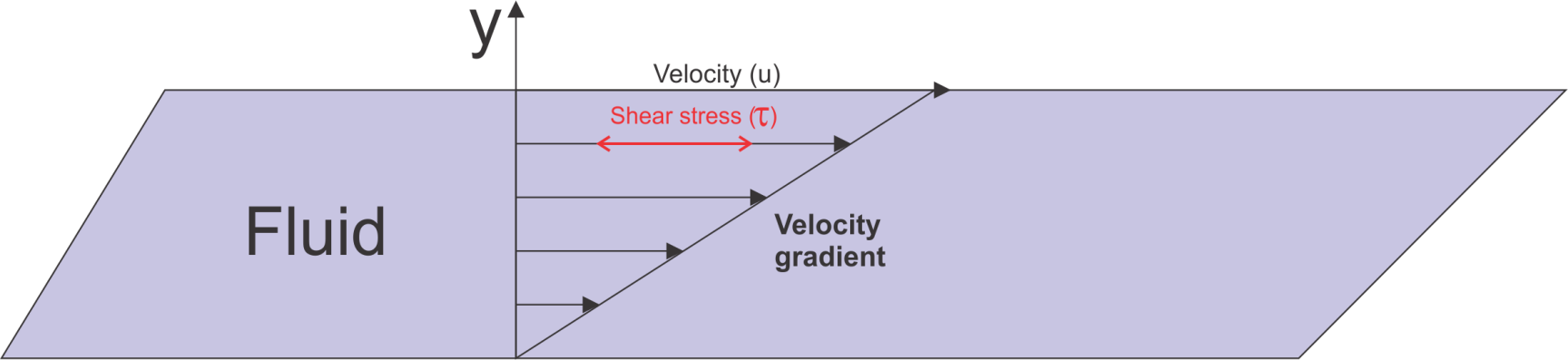 Forces acting on the bubble
Buoyancy
Drag
forces
Weight
Forces acting on the bubble
Both are wrong, because they do not consider the boundary effects.
Border of the bubble
Pressure
We must have conservation of mass for the liquid ahead and behind the bubble.
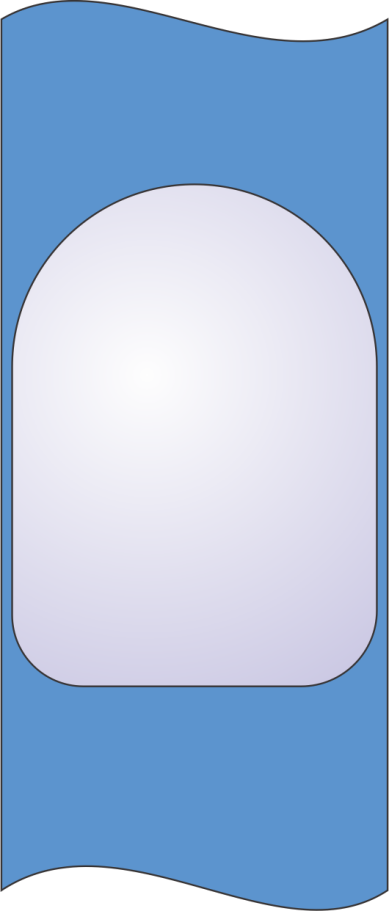 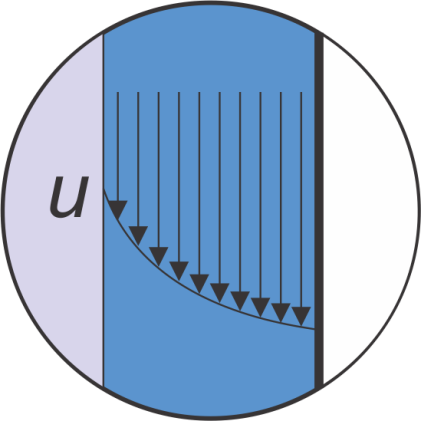 Buoyancy
Large spherical cap or Taylor bubble velocity
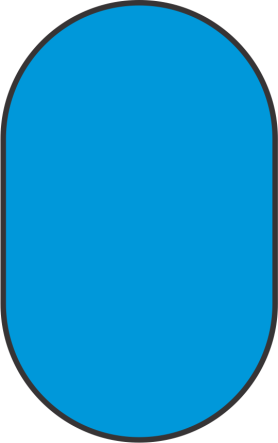 For Taylor bubble or large spherical cap bubbles, the velocity can be described by the following equation:
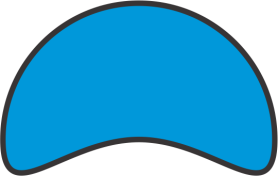 Terminal velocity
(m/s)
Large spherical cap
Taylor bubble
For low viscosity fluids(e.g. Water), the equation can be written as:
The velocity is constant and does not depend on the volume of the bubble.
Diameter of the bubble
Spherical cap bubbles
Diameter smaller than the tube
Lateral oscillation
Drag coefficient
Wave length
Drag force
Capillary length
Surface tension coefficient
Difference of density (air-liquid)
Rise velocity of spherical cap
At the equilibrium:
Finally:
Influence of temperature
The temperature acts changing the viscosity of the fluid and  the density of the air inside the bubble.
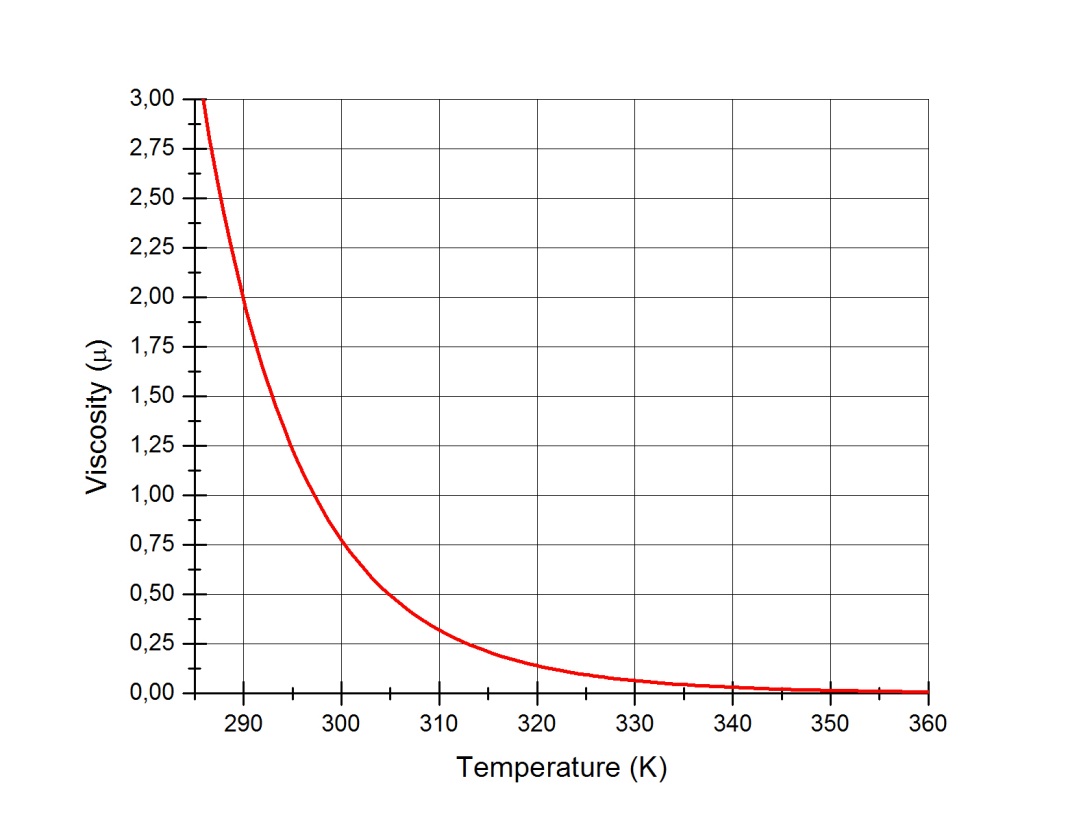 Reference temperature in Kelvin
Viscosity parameter
Reference viscosity
Temperature in kelvin
Experiment 1
Vary the volume of the bubble
Experiment 2
Experimental description
Vary the temperature
Experiment 3
Vary the diameter of the tube
Experiment 4
Influence of surfactant
Materials
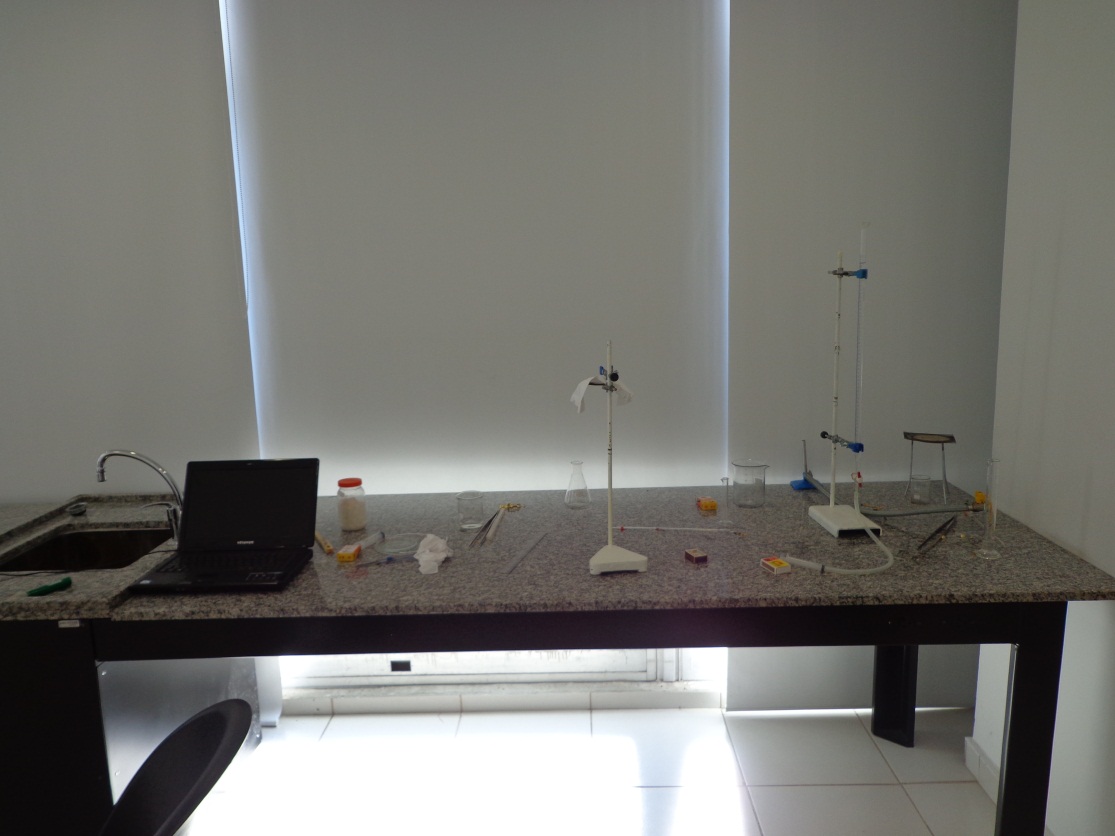 Burette 50 ml
Pipette 10 ml 
Glass tube 250 ml
Syringe 10 ml
Rubber tube
Camera
Computer software's
Experiment 1: Variation of the volume
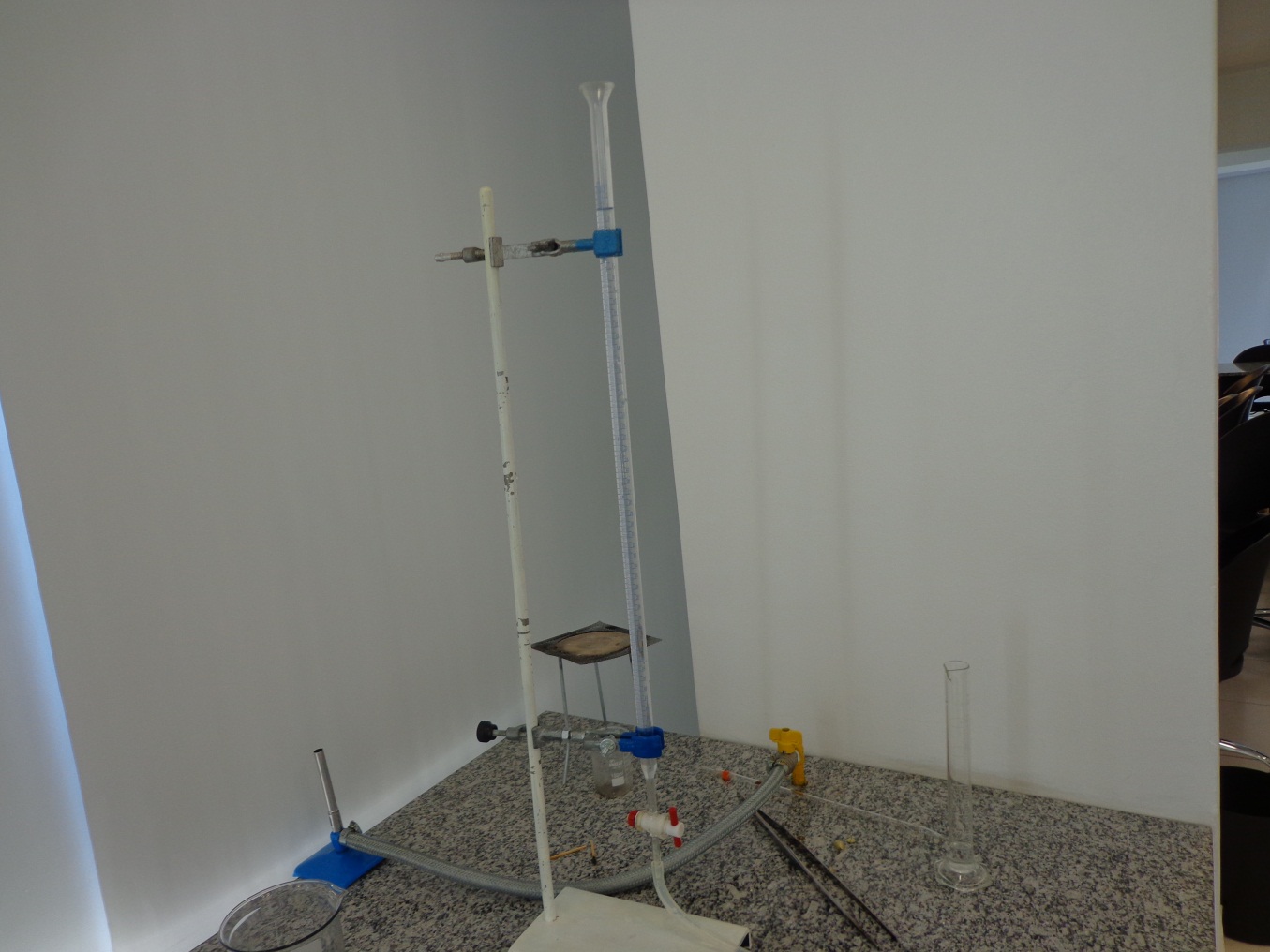 Experiment 1: Variation of the volume
Experiment 1: Variation of the volume
Experiment 1: Variation of the volume
Experiment 1: Variation of the volume
Experiment 1: Variation of the volume
Experiment 1: Variation of the volume
Average error for all points:  4.62%Average error for [4;9]: 1.37%
Out of the regime
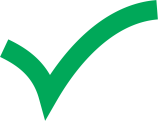 Experiment agrees with the theory
Experiment 2: Variation of the temperature
Experiment 2: Variation of the temperature
Experiment 2: Variation of temperature
Average error: 10%
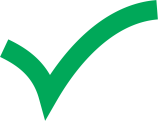 Experiment 3: Variation of the diameter
Experimental velocities
0,193 m/s
0,0703 m/s
Precision: ±0.5 mm
0,0240 m/s
Experiment 3: Variation of the diameter
Average error: 11%
Conclusion
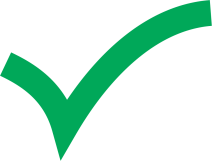 Diameter of the tube
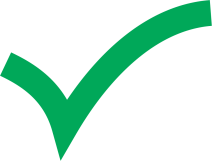 Viscosity
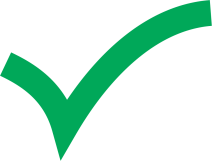 Temperature
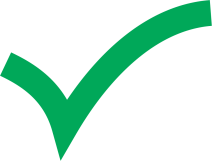 Diameter
References
Lateral Flow
For bubble measures comparable to the tube.
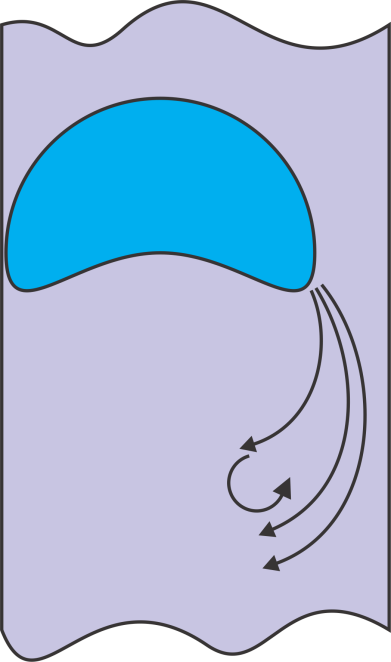 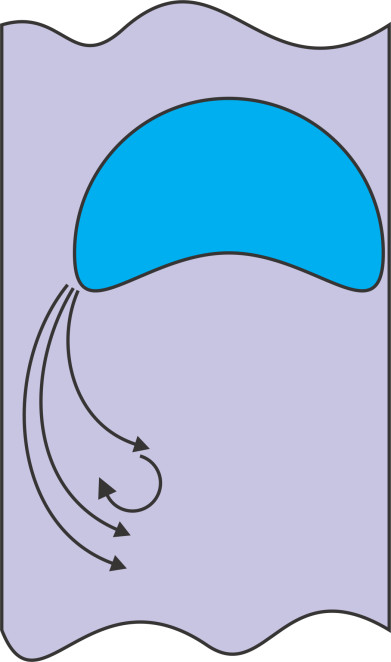 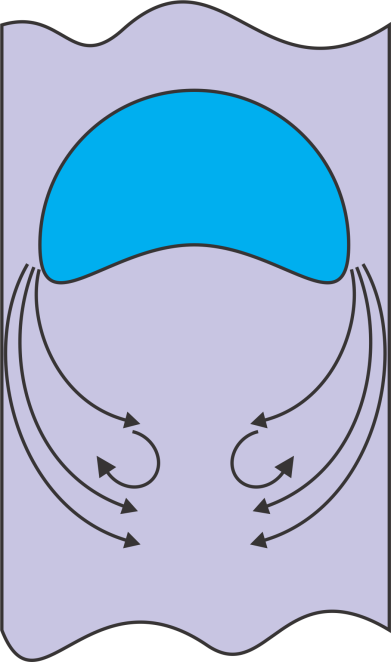 Pressure and volume variation
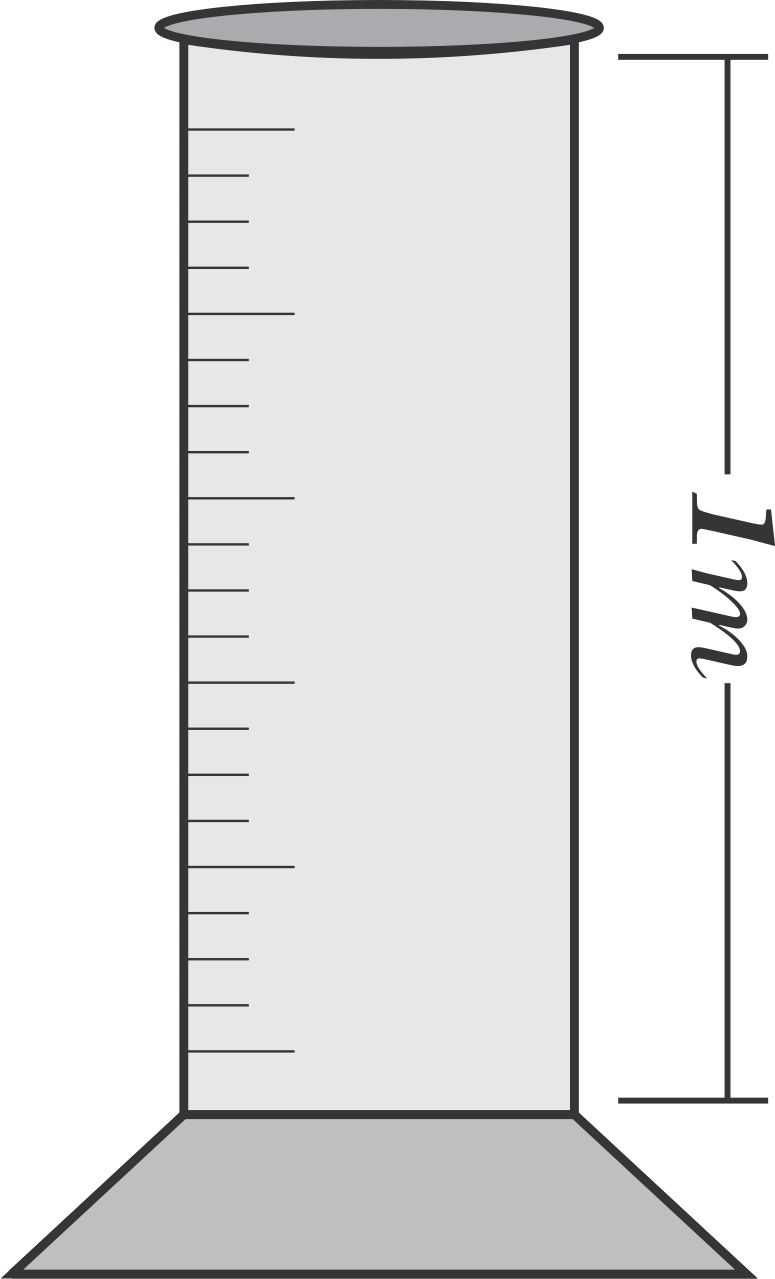 For the following parameters:
Fluid: Water
Length of beaker: 1m
P
The weight of the bubble
Considering a bubble with a volume of 2x10-5m³ (20mL):
http://www.pmmh.espci.fr/~jbico/TP/taylor50bulle.pdf